Cost Allocation 101
February 12, 2016
Debbie Galloway, Fiscal Policy Team Lead, Office of Grants Management
Victor Lopez, Division Chief, Division of Cost Determination
1
Why This Webinar is Needed?
Define cost allocation terms
Identify cost allocation requirements
Uniform Guidance
Understand cost allocation principles
Criteria
Measuring
Benefit
Identify appropriate bases for allocating costs
Key Change
Learn of changes to the documentation standard for distributing personnel expenses
Polling Question: What is your involvement in the process of cost allocation?
Extensive – I am either responsible for preparing my agency’s cost allocation plan or indirect cost rate proposal.
Limited  – I am involved as a staff person that has a basic understanding of cost allocation.  
Ancillary – I am an auditor or a Federal employee that may be involved in assisting or approving of an indirect cost rate for an agency.  
None  – I am not involved in the cost allocation process, I am hear to learn more about it.
Uniform Guidance
Define cost allocation terms
Identify cost allocation requirements
Learning objectives for this section
#
4
Cost Allocation
2 CFR 200.4
Allocation
The process of assigning a cost, or a group of costs, to one or more cost objective(s), in reasonable proportion to the benefit provided or other equitable relationship. 
The process may entail assigning a cost(s) directly to a final cost objective or through one or more intermediate cost objectives.
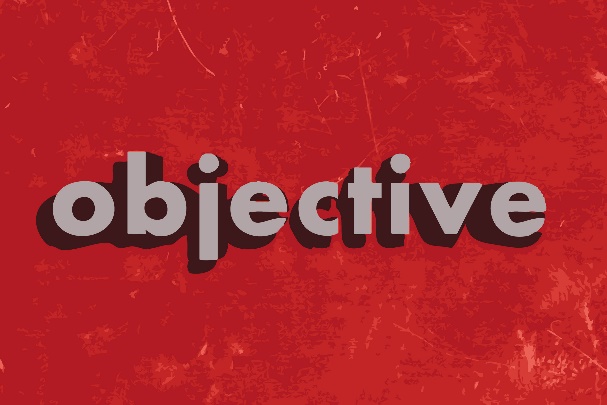 Allocable Costs
2 CFR 200.405
Allocable Costs            A cost is allocable to a particular Federal award or other cost objective if the goods or services involved are chargeable or assignable to that Federal award or cost objective in accordance with relative benefits received.
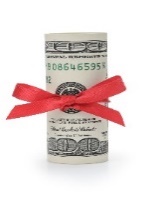 Is incurred specifically for the Federal award
Criteria for meeting this standard
Benefits both the Federal award and other work of the non-Federal entity, and
Can be distributed in proportions that may be approximated using reasonable methods
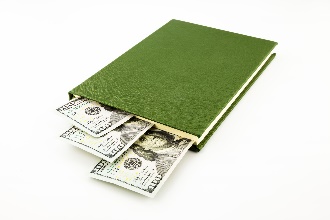 Necessary to the overall operation of non-Federal entity, and assignable, in part, to the Federal award in accordance with UG cost principles
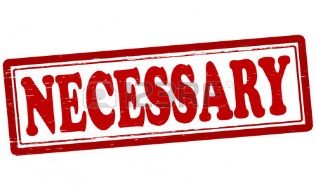 Cost Objectives
200.60 Intermediate Cost Objective
200.44 Final Cost Objective
200.28 Cost Objective
Both direct and indirect costs are allocated to it
A cost objective used to accumulate indirect or service-center costs that are subsequently allocated to one or more indirect cost pools or final cost objectives
Example: WIOA One-stop’s facilities costs (rent, utilities, repairs and maintenance costs, etc.)
A program, function, activity, award, organizational subdivision, contract, or work unit for which cost data are desired
One of the final accumulation points: an award, internal project, other direct activity
Example: WIOA Adult program award
Cost Pooling
Direct charge costs to a final cost objective when possible
For any type of cost or grouping of similar costs not readily identified with a single final cost objective (Example: case management function; salaries, space cost, supplies, etc.)
Ultimately allocated to final cost objectives in proportion to the relative benefits received (Example: WIOA Adult, DW, Youth programs)
When that is not possible or practical, use an intermediate cost objective (cost pool)
Limited to shared direct and indirect costs
Only actual, not budgeted, costs may be pooled when being charged to awards
All costs in the pool must be allowable costs for all the cost objectives to which the pooled costs will subsequently be allocated
Cost Allocation Methods
Indirect Cost Rate
Negotiated rate
De minimis rate
Cost Allocation Plan
Direct Costs
Indirect Costs
Infrastructure Funding Agreement
Similar to that required under WIA, but with additional terms and conditions
Provides agreement among partners for infrastructure funding
IFA
Other funds to support program objectives are always welcome.
Additional guidance to come
Regulation to come
Types of Costs
Direct Costs
Definition                        2 CFR 200.413
Direct costs are those costs that can be identified with a particular final cost objective, such as a Federal award, or 
other internally or externally funded activity, or 
that can be directly assigned to such activities relatively easily and with a high degree of accuracy. 

Costs incurred for the same purpose in like circumstances must be treated consistently as either direct or indirect (F&A) costs.
Examples of Direct Costs
Costs that are directly charged to a single program:
Examples of Direct Shared Costs
Costs that benefit more than one program:
Modified Total Direct Costs
Modified Total Direct Costs (MTDC)
MTDCs are:
Actual salaries, wages, fringe benefits, materials and supplies, services, travel; subawards up to the first $25,000 of each subaward
MTDC Exclusions:
Rental costs, tuition and participant support costs
Equipment, capital expenditures, patient care
Other items may be excluded by Federal cognizant agency
Portion of each subaward in excess of $25,000
Indirect (F&A) Costs Defined
2 CFR 200.56
Indirect (Facilities & Administrative) costs
Costs incurred for a common or joint purpose benefitting more than one cost objective, and not readily assignable to the cost objectives specifically benefitted, without effort disproportionate to the results achieved.
To facilitate equitable distribution of indirect expenses to the cost objectives served, it may be necessary to establish a number of pools of indirect (F&A) costs.
Indirect (F&A) cost pools must be distributed to benefitted cost objectives on bases that will produce an equitable result in consideration of relative benefits derived.
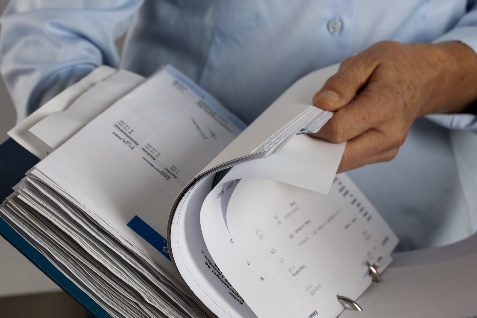 Indirect F&A Costs
200.414 Indirect (F&A) Costs
Facilities
Administration
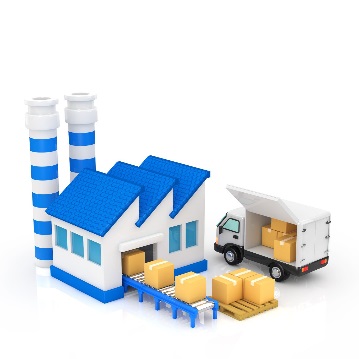 Defined as depreciation on buildings, equipment and capital improvement, interest on debt associated with certain buildings, equipment and capital improvements, and operations and maintenance expenses.
Defined as general administration and general expenses such as the director’s office, accounting, personnel and all other types of expenditures not listed specifically under one of the subcategories of Facilities.
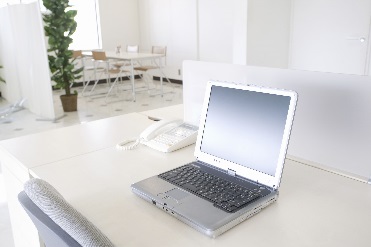 Indirect Costs Examples
Salaries for executive director, accountants, personnel staff, etc.
Indirect Costs Examples
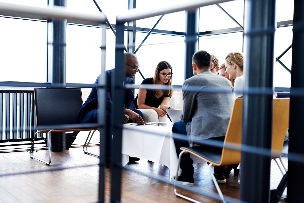 Supplies used by indirect staff
Square footage of space occupied by indirect staff
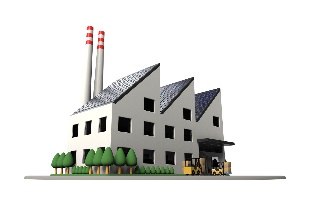 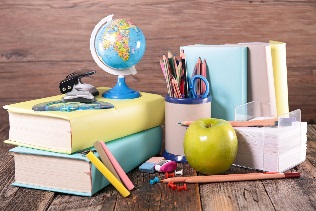 Communications devices used by indirect staff
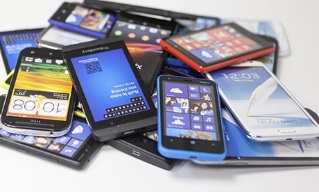 De Minimis Rate
2 CFR 200.414(f)
Eligible Entity
Has indirect costs; never received a negotiated indirect cost rate
May charge 10% of modified total direct costs (MTDC) for an indefinite period

Non-eligible entity
Governmental units with more than $35 million in direct Federal funding
Other Definitions
Reasonable Costs
A cost is reasonable if, in its nature and amount, it does not exceed that which would be incurred by a prudent person under the circumstances prevailing at the time the decision was made to incur the cost.
2 CFR 200.402 & 200.404
Total Costs
   Sum of the allowable direct and allocable indirect costs less any applicable credits.
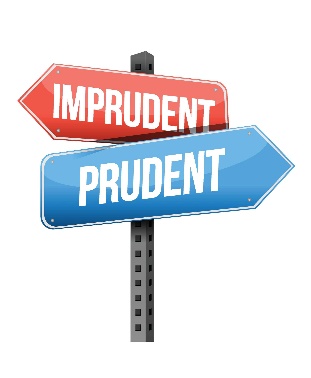 Cost Allocation Principles
Understand cost allocation principles
Learning objectives for this section
#
21
Consistent With Cost Principles (1 of 2)
If no benefit, not a necessary cost
Allocate costs to cost objectives in reasonable proportion to benefits received
Reasonable
Necessary
Allocable
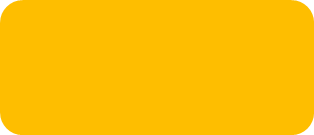 ALLOWABLE COSTS
Consistent with Cost Principles (2 of 2)
Consistent Treatment
Costs incurred for the same purposes in like circumstances
Cannot charge as direct cost to one grant and as indirect to another
Cannot shift costs from one cost objective to another to overcome funding deficiencies, avoid restrictions imposed by law or grant agreement, or other reasons
From one grant to another grant (exception on next slide)
From administrative to program cost category
From direct to indirect cost or vice versa
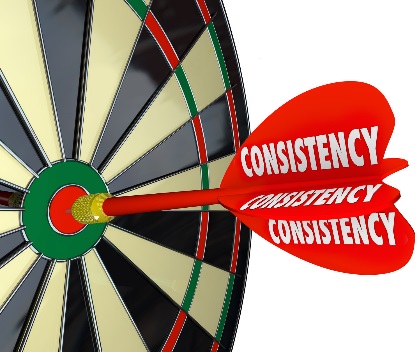 Grant-to-Grant Cost Shifting Exception
2CFR 200.405(c)
[The prohibition against shifting costs between/among Federal awards] would not preclude the non-Federal entity from shifting costs that are allowable under two or more Federal awards in accordance with existing Federal statutes, regulations, or the terms and conditions of the Federal awards.
Allocation Principle
2CFR 200.405(d)
Proportional Benefit
If a cost benefits two or more projects or activities in proportions that can be determined without undue effort or cost, the cost must be allocated to the projects based on the proportional benefit.
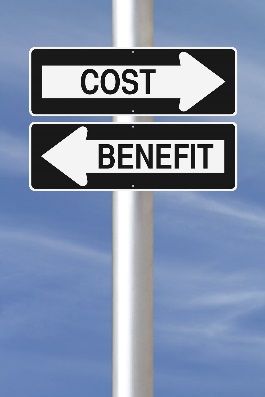 Measuring Benefit
Costs are allocable to a particular cost objective to the extent of relative benefits provided to that cost objective
If no benefit received, then it is not allocable to that objective
Method used for measuring benefit is an integral part of the process for allocating costs 
The method used is the allocation base
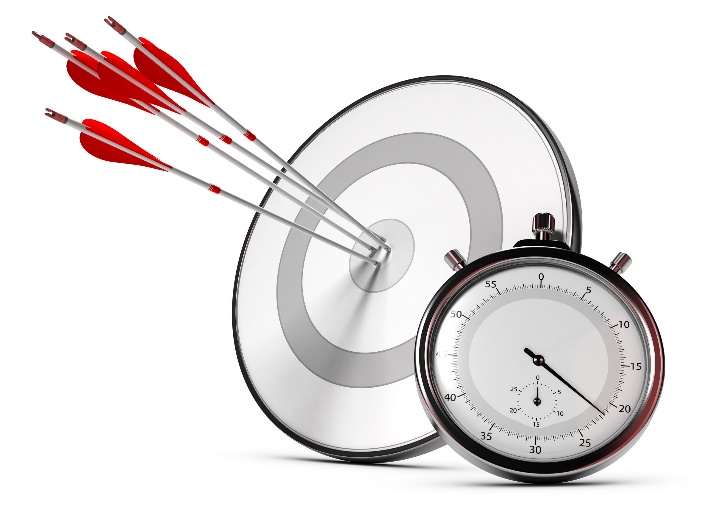 Costs pooled or assigned to intermediate cost objectives must be allocated to final cost objectives using an acceptable allocation base
Measuring Benefit
Costs are allocable to a particular cost objective to the extent of relative benefits provided to that cost objective
If no benefit received, then it is not allocable to that objective
Method used for measuring benefit is an integral part of the process for allocating costs 
The method used is the allocation base
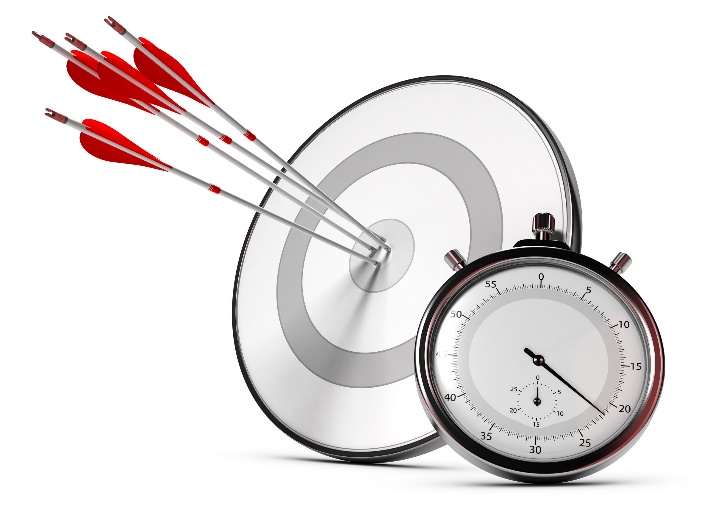 Costs pooled or assigned to intermediate cost objectives must be allocated to final cost objectives using an acceptable allocation base
[Speaker Notes: []
Administrative v. Program:Administrative Costs
Per WIOA: Costs associated with carrying out administrative and general management functions:
Accounting, Budgeting, Payroll, Procurement, Cash Management
Automated systems, maintenance, equipment
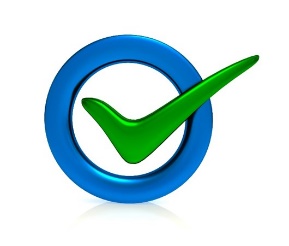 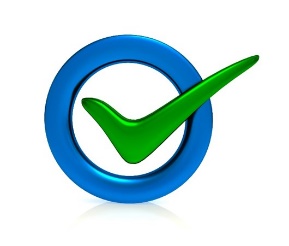 Facilities, Property Management, Insurance, Personnel
Any contract or sub-award that is “administrative” in function
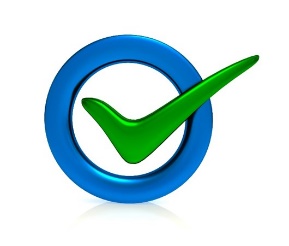 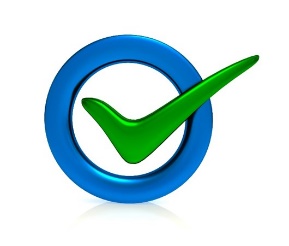 Monitoring, Audit, Investigations, Incident Reports, Resolution activities
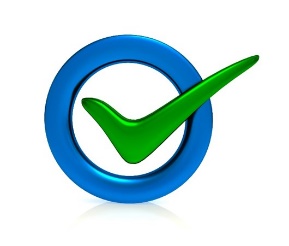 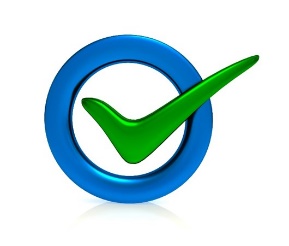 General legal, Human Resources
Administrative v. Program:Administrative Costs
Costs associated with carrying out administrative and general management functions:
Accounting, Budgeting, Payroll, Procurement, Cash Management
Automated systems, maintenance, equipment
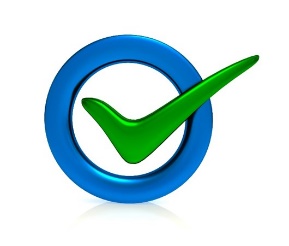 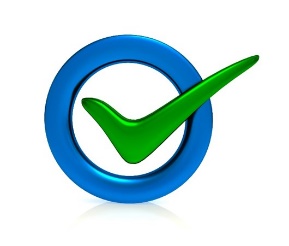 Facilities, Property Management, Insurance, Personnel
Any contract or sub-award that is “administrative” in function
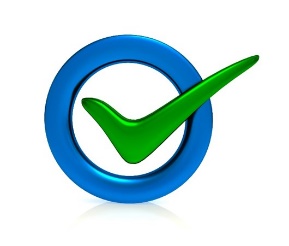 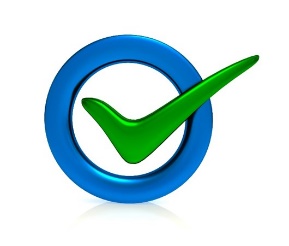 Monitoring, Audit, Investigations, Incident Reports, Resolution activities
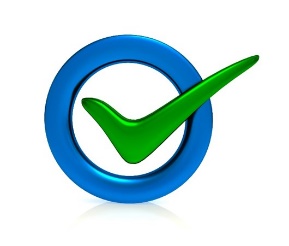 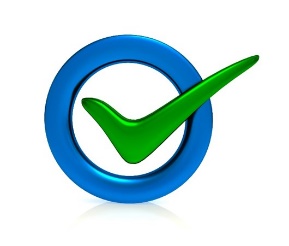 General legal, Human Resources
Administrative v. Program:Program Costs
Costs directly associated with the functions dealing with participants and training are program costs:
Indirect v. Administrative Costs
Step 1: Indirect cost proposal can distinguish which indirect costs in the pool are program or administrative to establish proportional % each represents in the pool
Not all indirect costs are necessarily classified as administrative costs
Step 2: Apply approved  indirect cost rate against the correct base to determine amount of recovered indirect costs
Step 3: Apply the administrative and program proportional % of the pool (Step 1) to the recovered indirect costs (Step 2)
Step 4: Indirect administrative costs charged as administrative costs
Remember that the amount chargeable may be limited
Allocation Bases
Learning objectives for this section
Identify appropriate bases for allocating costs
#
32
Standards for Acceptable Bases (1 of 2)
Related to the types of costs being allocated
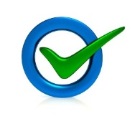 Fair measure of cost generation or benefit
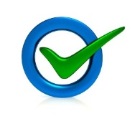 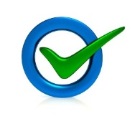 Results in equitable allocation of costs
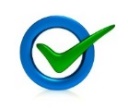 Minimal distortion
Standards for Acceptable Bases (2 of 2)
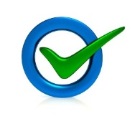 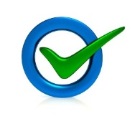 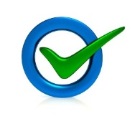 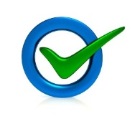 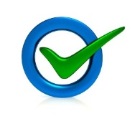 [Speaker Notes: []
Unacceptable Allocation Bases
Unacceptable 
Allocation Bases
Number of staff hours budgeted to an activity not adjusted to actual hours
Funds Available
Planned expenditure levels
Plans, budgets or estimates not adjusted for actual costs
Planned participant levels
Non-contemporaneous data such as results from prior periods
Job descriptions
Using Inputs as the Base
Inputs
Traditional method of allocation
Allocated at time of cost incurred
Adjustments to plan
How the input is being used
How the usage varies
Resources used; examples and documentation 
Number of employees - staffing plan
Number of transactions - transactions count
Direct labor hours - timesheets/Personal Activity Reports
Space usage - floor plan showing space used by program/function
Using Outputs as the Base
Outputs
Work units or products completed
Numbers served
Documentation
Numerical counts
Expenditure reports
Results obtained
Allocated at the end of the process or period of time
Percent share of expenditures
Examples of Output Bases
Examples of Bases (1 of 3)
Examples of Bases (1 of 3)
Examples of Bases (2 of 3)
Examples of Bases (3 of 3)
Indirect CostsAllocation Bases
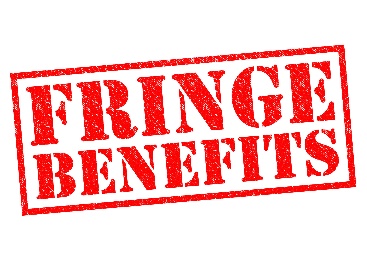 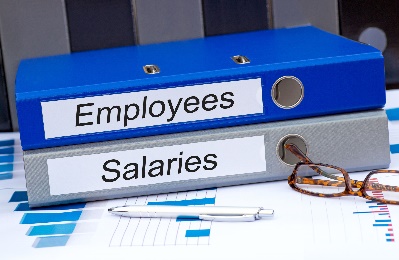 Direct salaries
Direct salaries and fringe benefits
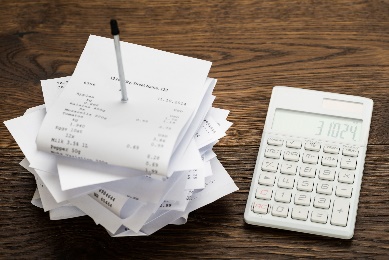 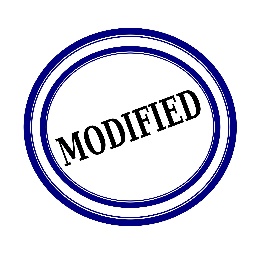 Total direct costs
Modified Total Direct Costs (MTDC)
Status Check
Why is it necessary to allocate costs?
Can I avoid the process of cost allocation and simply charge all of my costs directly to the grant?
Documentation Standardsfor Distributing Personnel Expenses
Learning objectives for this section
Learn change to documentation standards for distributing personnel expenses
#
44
Payroll Distribution:Basic Standards for Documentation (1 of 3)
Payroll Distribution:Basic Standards for Documentation (1 of 3)
[Speaker Notes: []
Payroll Distribution:Basic Standards for Documentation (2 of 3)
Payroll Distribution Records
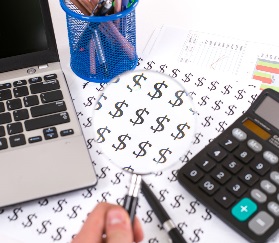 Incorporated into the official records
Reasonably reflect the employee’s total activity
- Not to exceed 100% of compensated activities
Encompass both Federally assisted and all other activities compensated on an integrated basis
Comply with accounting policies and practices
Support the distribution of salary or wages among specific activities or cost objectives if employee works on more than one award or activity
Payroll Distribution:Basic Standards for Documentation: (3 of 3)
Payroll records meeting these standards are not required to provide additional documentation of work performed
Federal Gov’t may require personal activity reports or equivalent if records do not meet these standards
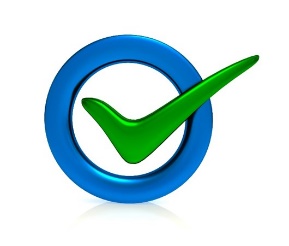 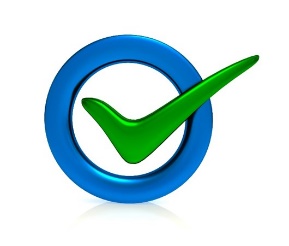 Institutions of Higher Education:
Categories of activities may be expressed as a %
Intermingled duties: precision not always feasible
Non-exempt employees: must record total number of hours worked each day to comply with FSLA
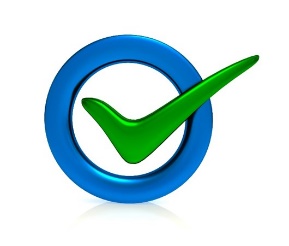 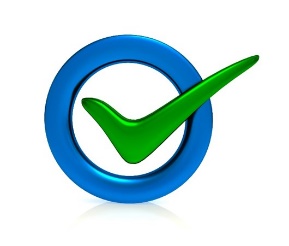 Same standards apply to documenting salaries and wages for cost sharing and match requirements
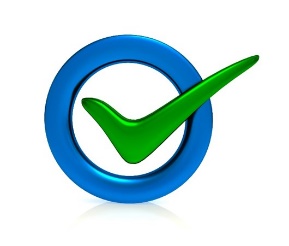 [Speaker Notes: .]
Allocation and Distribution Basis
For each type of expense, identify an acceptable base(s) that may be used to allocate that cost
Expenses
Case manager's salary
Job developer's travel
Employer services costs
Joint copier machine
Conference room
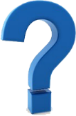 Bases
Direct labor hours
Direct expenditures
Number of participants currently enrolled
Square footage
Number of units (specify type of units)
Other (specify)
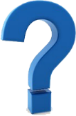 Status Check
3. Can I allocate costs using a distribution basis that is not based on salaries or staff time and effort?
Key Concepts (1 of 2)
Key Concepts (2 of 2)
RECAPFrequently Asked Questions
Why is it necessary to allocate costs?
Can I avoid the process of cost allocation and simply charge all of my costs directly to the grant?
Can I allocate costs using a distribution basis that is not based on salaries or staff time and effort?
THANK YOU!
Please complete your evaluations.
#
54